MANDATO PROFESSIONALE
Il nuovo Mandato Professionale:
I contenuti del mandato: vantaggi e opportunità.
Clausole da non dimenticare.
Il software Mandato Professionale 
Le potenzialità e modalità di utilizzo del software 
Casi pratici  
Valorizzazione economica delle prestazioni 
Elaborazione dei documenti
LA TEMPESTA NORMATIVA del 2011/2012
 
DL 138/2011 ha introdotto nell’ordinamento:
Pattuizione scritta del compenso al conferimento dell’incarico;
Informativa sul livello di complessità dell’incarico;
Informativa esplicita su tutti gli oneri ipotizzabili fino alla conclusione dell’incarico;
Compenso rimesso alla libera determinazione tra le parti;
Applicazione delle tariffe professionali solo in caso di:
Mancata determinazione del compenso;
Quando il committente è un ente pubblico;
In caso di liquidazione giudiziale del compenso;
Nei casi in cui la prestazione è resa nell’interesse di terzi:
L.  148/2011  > DPR 137/2012:
Obbligo di assicurazione per tutti i professionisti iscritti in albi.
DL 1/2012:
Abolizione delle tariffe professionali ed introduzione di parametri per la determinazione giudiziale dei compensi; 
Pattuizione del compenso al conferimento dell’incarico, abolendo l’ obbligo della forma scritta;
Indicazione obbligatoria della polizza assicurativa al cliente; 
Obbligo di formulare al cliente un preventivo di massima. 
DM 140/2012:
Assenza di prova del preventivo di massima costituisce elemento di valutazione negativa per la liquidazione del compenso
Il comma 4 dell’art. 9 DL 1/2012 prevede che:
 Il compenso per le prestazioni professionali deve essere pattuito al momento del conferimento dell'incarico professionale, nelle forme previse dall’ordinamento (l’art. 2233 cod. civ. prevede la forma scritta, a pena di nullità, solo per i patti che stabiliscono i compensi professionali stipulati fra gli avvocati ed i praticanti abilitati con i loro clienti). 
 I professionisti devono rendere noto al cliente il grado di complessità dell'incarico, fornendo tutte le informazioni utili circa gli oneri ipotizzabili dal momento del conferimento alla conclusione dell'incarico. La formulazione letterale della norma induce a ritenere che tali informazioni debbano essere rese alla stipula del contratto.
 La misura del compenso deve essere adeguata all'importanza dell'opera. Nella pattuizione devono essere indicate per le singole prestazioni tutte le voci di costo, comprensive di spese, oneri e contributi. In ogni caso, la misura del compenso deve essere previamente resa nota al cliente con un preventivo di massima.
Preventivo e conferimento dell’incarico si possono perfezionare anche mediante accordo verbale ma
 È CONSIGLIABILE RICORRERE SEMPRE ALLA FORMA SCRITTA;
 IN CASO DI CONTESTAZIONE E’ IL PROFESSIONISTA CHE SARA’ CHIAMATO A PROVARE DI AVER ADEMPIUTO AGLI OBBLIGHI DI LEGGE.
MODIFICHE AL CODICE DI DEONTOLOGIA:
 art. 24 2 comma:  La misura del compenso è pattuita per iscritto all’atto del conferimento dell’incarico professionale con preventivo di massima comprensivo di spese oneri e contributi.
DDL CONCORRENZA, modifiche art. 9 DL 1/2012
 La comunicazione ai clienti circa il grado di complessità dell'incarico, gli oneri ipotizzabili dal conferimento dello stesso alla sua conclusione, gli estremi della polizza assicurativa, sia resa per iscritto (anche eventualmente in forma digitale). La stessa forma scritta  anche per il preventivo di massima.
NOVITA’ DI FINE ANNO
Deve essere redatto nel modo più esaustivo possibile con espliciti richiami a norme del Codice Civile, del Codice deontologico ed a tutte quelle norme che hanno rilevanza per la nostra Professione (privacy, anti-riciclaggio).
Ha lo scopo di disciplinare adeguatamente il rapporto professionale prevedendo una serie di accordi e di obblighi tesi a tutelare al meglio sia il professionista che il cliente.
Da non confondere il mandato professionale dal preventivo di massima
Le clausole contrattuali possono suddividersi in indispensabili e opportune
Il mandato
oggetto dell’incarico; 
compenso; 
obblighi del cliente;
recesso;  
norme di rinvio
Clausole indispensabili
clausola compromissoria; 
risoluzione per eccessiva onerosità (1467c.c.); 
risoluzione per impossibilità sopravvenuta (1463 c.c.); 
restituzione documentazione (diritto di ritenzione).
Clausole opportune
Definire in modo puntuale l’oggetto dell’incarico consente al professionista comprendere e far comprendere meglio al cliente stesso quelle che sono le esigenze prospettate, e di conseguenza impostare in maniera corretta l’esecuzione dell’incarico limitando e circoscrivendo a specifiche fattispecie la propria responsabilità.
Oggetto della prestazione
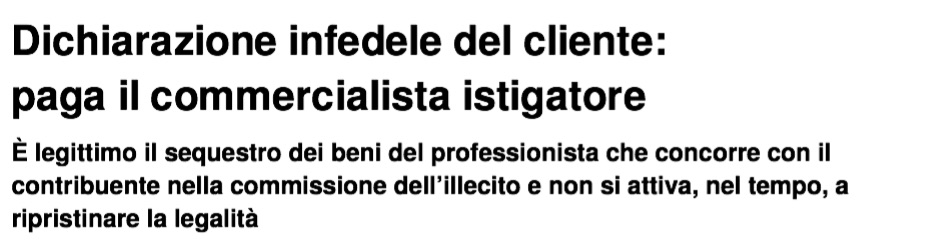 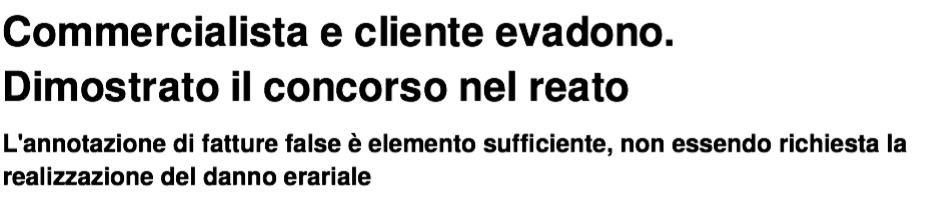 Oggetto della prestazione è l’elaborazione, informatica e non, dei dati contabili relativi all’azienda, al fine dell’assolvimento degli obblighi di tenuta delle scritture contabili, ai sensi dell’artt. 2214-2220 c.c., nonché delle disposizioni dettate in materia di tenuta delle scritture contabili dal DPR 600/1973, artt. 13-22 e delle disposizioni dettate dal DPR 633/1972 in materia di Imposta sul valore aggiunto, artt. 21-27, con liquidazione IVA mensile/trimestrale.
Tenuta della contabilità 1
le registrazioni movimenti contabili così come rilevabili dalla prima nota fornita dal Cliente;
le registrazioni contabili delle fatture di acquisto, vendita e dei corrispettivi;
l’elaborazione delle liquidazioni iva periodiche;
la predisposizione e la stampa modello F24 per i versamenti di imposte e tributi;
l’invio telematico del modello F24
la predisposizione delle scritture di assestamento e chiusura;
l’elaborazione dei dati contabili per la formazione del Bilancio di esercizio contabile;
la gestione delle stampe dei registri contabili anche in formato elettronico: del libro giornale; del libro degli inventari; del registro iva acquisti; del registro iva vendite; del registro iva corrispettivi; del registro beni ammortizzabili;
la gestione e stampa di modelli di versamento diversi dal modello F24;
la gestione della posizione previdenziale del titolare, dei collaboratori, dei soci, dei professionisti;
la predisposizione della certificazione dei compensi corrisposti a terzi, soggetti a ritenuta d’acconto;
Tenuta della contabilità 2
Oggetto della prestazione è l’attività di consulenza ed assistenza svolta nei confronti del cliente per la formazione, a norma di legge, dello Stato patrimoniale e del Conto economico, e della Nota integrativa, nonché l’eventuale attività di consulenza ed assistenza per la materiale formazione da parte del Professionista della relazione sulla gestione per conto dell’organo amministrativo.
Formano oggetto della prestazione:
 riclassificazione del bilancio, secondo lo schema previsto dagli artt. 2423 e seguenti del codice civile;
 predisposizione della Nota integrativa secondo gli schemi previsti agli artt. 2427-2427 bis c.c.;
 deposito telematico del bilancio presso il Registro delle imprese.
Bilancio
Oggetto della prestazione è l’attività di assistenza e consulenza resa al cliente per l’assolvimento degli obblighi dichiarativi previsti dalla normativa tributaria vigente. (DPR 322/1998).
Formano oggetto della prestazione:
Predisposizione ed invio telematico della comunicazione dati ai fini IVA;
predisposizione ed invio telematico della dichiarazione annuale IVA;
predisposizione ed invio telematico della dichiarazione dei redditi;
predisposizione ed invio telematico della dichiarazione IRAP;
invio telematico della comunicazione relativa agli studi di settore;
elaborazione e liquidazione delle imposte relative, predisposizione dei modelli di versamento;
invio telematico del modello F24.
Dichiarazioni fiscali
DEVOTO-OLI VOCABOLARIO DELLA LINGUA ITALIANA

Assistenza  Opera svolta da chi si trattiene presso chi ha bisogno di cure o prestazioni professionali, da “Assistere”.
Assistere (tr.)  Aiutare prestando la propria opera professionale.
Consulenza  prestazione di un “Consulente”. 
Consulente  Professionista a cui si ricorre per consigli, chiarimenti, pareri su materia inerente la sua professione.
Assistenza e Consulenza
Oggetto della prestazione è l’attività di assistenza e consulenza in materia societaria, aziendale e tributaria a carattere continuativo e generico, svolta dal Professionista nei confronti del cliente.

Per consulenza SOCIETARIA deve intendersi quell’attività di assistenza volta ad assicurare il rispetto degli adempimenti di natura prevalentemente formale, relativi al regolare svolgimento della vita dell’ente societario in quanto tale, con riferimento alla forma giuridica in cui l’ente è costituito.

Per attività di consulenza AZIENDALE E TRIBUTARIA deve intendersi quel complesso di attività di consulenza e assistenza all’impresa, poste in essere dal Professionista e relative all’attività economica effettivamente svolta dall’azienda nello sviluppo dei suoi rapporti articolati nei vari aspetti contrattuali, tributari, amministrativi, commerciali e gestionali, svolta a livello generale.
Consulenza e assistenza generica e continuativa 1
Ciò premesso si conviene che sono ricompresi nel presente incarico: 
la consulenza, anche telefonica, sulle procedure fiscali ricorrenti su problematiche specifiche del cliente;
l’aggiornamento sulle novità e modifiche della legislazione fiscale mediante invio di circolari e comunicazioni telefoniche;
l’assistenza nella predisposizione e elaborazione di due situazioni contabili periodiche (al 30 giugno ed al 30 settembre);
un incontro con periodicità (settimanale/quindicinale/mensile/ bimestrale/trimestrale) della durata di (1 o ½ giornata), da concordare all’inizio del mandato per tutta la durata dell’incarico, presso la sede del cliente per l’assistenza nelle principali operazioni di gestione aziendale.
Consulenza e assistenza generica e continuativa 2
Attività escluse
Si conviene che NON sono state ricomprese nel preventivo di massima, e pertanto NON formano oggetto del presente incarico le prestazioni professionali relative a:
assistenza tributaria per tutte le attività di controllo di eventuali avviso bonari (verifiche ex 36 bis e 36 ter Dpr 600/72)
assistenza tributaria per tutte le attività di ravvedimento operoso relative all’omesso versamento di imposte tributi e contributi; 
consulenza, assistenza e rappresentanza tributaria in occasione di Accessi, Ispezioni, Verifiche e controlli posti in essere da parte delle autorità ad essi preposte;
consulenza, assistenza e rappresentanza tributaria nelle fase del contenzioso tributario ad ogni livello;
Esclusioni  1
consulenza nella predisposizione e stipula di specifici contratti, ivi compresa l’assistenza precontrattuale nelle trattative con le controparti;
diagnosi ed attività di check-up aziendale, analisi dei bilanci, analisi dei costi aziendali;
consulenza per l’impianto di specifici sistemi di controllo direzionale;
predisposizione, sviluppo ed implementazione di attività di programmazione e controllo economico finanziario;
consulenza di natura economico-finanziaria finalizzata alla predisposizione di studi e ricerche relativi a:
scelta delle diverse forme tecniche di finanziamento; 
attività di valutazione tecnica dell’iniziativa di impresa e di predisposizione dei business plan per l’accesso a finanziamenti;
Qualora il Cliente ravvisasse la necessità di ricevere una delle suddette prestazioni dovrà farne esplicita richiesta e quindi tali prestazioni formeranno oggetto di ulteriore specifico incarico.
Esclusioni2
Per lo svolgimento delle prestazioni oggetto del presente incarico, al Professionista spettano: 
[in alternativa]
a)	nella misura di euro __________________ per [descrivere la singola prestazione e/o attività];
nella misura di euro __________________ per [descrivere la singola prestazione e/o attività];
Totale dei compensi pari a euro __________________.
b)	nella misura di euro __________________ determinati a tempo sulla base di un importo di euro __________________ /ora per il Professionista per un totale di n. ______ ore e di euro__________________/ora per il collaboratore/sostituto/dipendente di studio per un totale di n. ______ ore.
Nel caso di prestazione continuativa ultrannuale i compensi saranno adeguati sulla base della variazione annuale dell’indice ISTAT relativa al mese di _________.
Per le eventuali prestazioni specifiche diverse da quelle indicate nella presente lettera di incarico i corrispondenti compensi saranno determinati sulla base di un ulteriore accordo fra il Cliente e il Professionista.
Il pagamento dovrà avvenire mensilmente / trimestralmente all’atto della presentazione dell’avviso di parcella da parte del Professionista - ovvero mediante utilizzo del servizio bancario di autorizzazione continuativa di addebito S.D.D. (Sepa Direct Debit ex modello R.I.D.) 
Il Professionista durante il corso della prestazione, può richiedere acconti sui compensi, in misura non superiore alla percentuale del ____ % sul totale dei compensi in relazione all’attività svolta. Tali acconti dovranno essere corrisposti entro e non oltre _______ giorni dalla richiesta formulata dal Professionista. 
Il compenso residuo dovrà essere corrisposto entro e non oltre _______ giorni dalla conclusione dell’incarico [oppure): dalla richiesta formulata dal Professionista].
COMPENSO
4.b - Spese e contributi
I compensi pattuiti sub 4.a si intendono sempre al netto dell’I.V.A. (attualmente nella misura del ____%) e del contributo integrativo previdenziale (attualmente nella misura del ____%).
Le spese che il Professionista dovrà sostenere in nome e per conto del Cliente si presumono pari a euro __________________ così specificatamente dettagliate:
−	quanto a euro __________________ per imposta di bollo e registro;
−	quanto a euro __________________ per spese postali;
−	quanto a euro __________________ per spese di deposito di atti presso __________;
−	quanto a euro __________________ per ________________;
Al Professionista saranno inoltre riconosciute le spese generali di studio, riferibili a materiale di consumo, telefonate, fax, fotocopie, cancelleria, spese di locazione, segreteria, personale, aggiornamento professionale, informatizzazione, etc, necessarie alla copertura dei costi sostenuti per l’esecuzione della prestazione, quantificate nella misura di euro __________________ [oppure: del _____% del compenso stabilito sub 4.a] oltre alla spese di viaggio, vitto e alloggio necessarie all’espletamento dell’incarico quantificate nella misura massima di euro __________________ [oppure: del _____% del compenso stabilito sub 4.a oppure: in base alla documentazione che verrà prodotta oppure: nel rispetto dei seguenti criteri: (inserire specifiche indicazioni in riferimento alla tipologia di spese: mezzi di trasporto _____________, classe del treno e dell’aereo _____________, limite massimo di spesa per il vitto _____________, categoria alberghiera per il pernottamento _____________)], nonché le indennità per l’assenza dallo studio, di cui sia dimostrata la necessità, del Professionista nella misura di euro __________ e/o degli ausiliari e/o sostituti nella misura di euro __________________ [eventuale: le indennità per la rubricazione e la formazione dei fascicoli nella misura di euro __________________; per il deposito di libri e documenti nella misura di euro __________________; per la predisposizione, su richiesta del Cliente, di copie del fascicolo o della documentazione ricevuta nel corso dell’espletamento dell’incarico ovvero all’atto della risoluzione dell’incarico nella misura di euro __________________.]. 
Al Professionista è riconosciuto, a titolo di anticipo sulle spese da sostenere, l’importo di euro _____.
SPESE E CONTRIBUTI
Diligenza. Con l’assunzione dell’incarico, il Professionista si impegna a prestare la propria opera usando la diligenza richiesta dalla natura dell’attività esercitata, dalle leggi e dalle norme deontologiche della professione. Nello svolgimento dell’attività professionale egli deve usare la normale diligenza richiesta dalla professione e valutata con riguardo alla natura dell’attività esercitata (art. 1176 c2 c.c.). 
Divieto di ritenzione. Il Professionista trattiene, ai sensi dell'art. 2235 del codice civile, la documentazione fornita dal Cliente per il tempo strettamente necessario all’espletamento dell’incarico, salvo diversi accordi con il Cliente.
Segreto professionale. Il Professionista rispetta il segreto professionale non divulgando fatti o informazioni di cui è venuto a conoscenza in relazione all’esecuzione dell’incarico; né degli stessi può essere fatto uso, sia nel proprio che nell’altrui interesse, curando e vigilando che anche i collaboratori, i dipendenti e i tirocinanti mantengano lo stesso segreto professionale. Le eventuali segnalazioni di operazioni sospette effettuate non costituiscono violazione degli obblighi di segretezza, del segreto professionale o di eventuali restrizioni alla comunicazione di informazioni imposte in sede contrattuale o da disposizioni legislative, regolamentari o amministrative e, se poste in essere per le finalità ivi previste e in buona fede, non comportano responsabilità di alcun tipo.
Trasparenza. Il Professionista si impegna a comunicare al Cliente le informazione in ordine all’esecuzione dell’incarico, all’esistenza di conflitti di interesse fra il Professionista e il Cliente, nonché a comunicare, previamente e per iscritto, i nominativi di ausiliari di cui intende avvalersi.
OBBLIGHI DEL PROFESSIONISTA
Il Cliente ha diritto di essere informato in ordine all’esecuzione dell’incarico e all’esistenza di situazioni di conflitto d’interesse tra il Professionista e il Cliente.
Il cliente ha la facoltà di esprimere per iscritto il proprio eventuale dissenso rispetto agli ausiliari di cui il Professionista intende avvalersi entro __________ giorni dalla sottoscrizione della presente lettera di incarico.
Il Cliente ha l’obbligo di far pervenire presso lo studio del Professionista la documentazione necessaria all’espletamento dell’incarico entro il giorno 5 di ogni mese. 
A tal fine, il Professionista dichiara e il Cliente prende atto che la legge prevede termini e scadenze obbligatori per gli adempimenti connessi alla prestazione professionale indicata in oggetto. 
La consegna della documentazione occorrente alla prestazione professionale non sarà oggetto di sollecito o ritiro da parte del Professionista, che, pertanto, declina ogni responsabilità per mancata o tardiva esecuzione dell’incarico dovuta al ritardo, incuria o inerzia da parte del Cliente. 
Il Cliente e il Professionista convengono che la documentazione ricevuta è conservata dal Professionista fino alla conclusione dell’incarico.
Il Cliente deve collaborare con il Professionista ai fini dell’esecuzione del presente incarico consentendo allo stesso ogni attività di accesso e controllo dei dati necessari per l’espletamento dell’incarico.
Il Cliente ha l’obbligo di informare tempestivamente il Professionista su qualsivoglia variazione che abbia inerenza all’incarico conferito mediante atti scritti.
DIRITTI E OBBLIGHI DEL CLIENTE
Il Professionista è autorizzato a trattenere presso il suo Studio la documentazione fornita dal cliente, necessaria all’espletamento dell’incarico. 
Il Cliente ha l’obbligo di ritirare la documentazione a semplice richiesta del Professionista 
[oppure] 
Le Parti danno atto che viene sottoscritto un separato contratto di deposito della documentazione fornita dal Cliente, nel quale viene previsto, tra l’altro per il periodo di custodia, il compenso per il servizio, i termini e le modalità per l’eventuale richiesta anticipata della documentazione da parte del Cliente, la facoltà del Professionista di restituire anticipatamente la documentazione, termini e modalità per la restituzione della documentazione in caso di recesso da parte del Cliente.
Deposito della documentazione
Il Professionista può recedere dal contratto per giusta causa, ovvero qualora, a suo insindacabile giudizio, ritenga venuto meno il rapporto fiduciario con il cliente. 
Il Cliente riconosce che costituiscono esplicitamente giusta causa di recesso: 
−  il mancato adempimento degli obblighi di cui al presente contratto; 
−  il mancato rispetto dei pareri forniti dal Professionista vertenti sull’oggetto del contratto; 
−  la mancata accettazione dell’aumento del compenso di cui all’art. 4. 
Il suddetto elenco ha valenza esemplificativa e non esclusiva. 
In tale circostanza egli ha diritto al rimborso delle spese sostenute ed al compenso per l’opera svolta. 
Il recesso del Professionista avverrà dando comunicazione scritta al Cliente, a mezzo di lettera raccomandata a/r oppure tramite comunicazione via posta elettronica certificata, con un preavviso di 15 giorni, decorrenti dal ricevimento, durante i quali il Professionista si impegna ad adempiere agli atti, derivanti dal presente incarico, che avranno scadenza nel corso di tale periodo; nella medesima comunicazione sarà dato avvertimento al Cliente in ordine agli adempimenti che scadranno nei 20 giorni successivi al perfezionamento del recesso.
Recesso del professionista
Il Cliente può recedere dal contratto in qualsiasi momento, senza alcun obbligo di motivazione. In tal caso il cliente sarà comunque tenuto a rimborsare le spese sostenute ed a pagare il compenso dovuto per l’opera già svolta.
(oppure) 
Il Cliente può recedere dal contratto, anticipatamente rispetto alla scadenza di cui al punto ___ , riconoscendo al Professionista l’intero compenso per le attività di cui all’art. ____ , anche se esse non sono state svolte, il cui ammontare sarà pari a quanto indicato nel medesimo art. 1. Sarà altresì dovuto il compenso per le attività̀ indicate all’art. _____ , se esse sono state espletate, nella misura ivi indicata. Sarà infine dovuto il rimborso delle spese affrontate dal Professionista e documentate. 
[oppure] 
Qualora il Cliente interrompesse il rapporto anticipatamente rispetto alla scadenza del contratto indicata al punto ___, sarà chiamato al pagamento di € _____ a titolo di clausola penale.
Recesso del Cliente
Si dà atto che alla data di sottoscrizione del presente mandato professionale il Professionista è assicurato per la responsabilità civile contro i rischi professionali, con apposita polizza n. ________________, massimale/i pari a euro_______________, stipulata con la Compagnia di Assicurazioni _______________________________________.
Fatto del Cliente. Il Professionista declina ogni responsabilità per mancata o tardiva esecuzione del mandato dovuta ad incuria o inerzia da parte del Cliente; verificatosi tale circostanza il Cliente non è comunque esonerato dal pagamento del compenso concordato.
Obbligo di denunzia e decadenza dalle azioni. Eventuali atti, fatti o circostanze che generano o possono generare un danno o un pregiudizio in capo al Cliente, riconducibili, in via diretta o indiretta, all’attività svolta dal Professionista e imputabili a sua incuria, negligenza, inadempimento o simili, dovranno essere denunziati per iscritto al Professionista entro 15 giorni dalla loro prima manifestazione.
La mancata tempestiva denunzia determina la decadenza, in capo al Cliente, da ogni azione verso il Professionista, a titolo esemplificativo ma non esclusivo rivolta al risarcimento dei danni, alla restituzione del compenso pagato o rivolta a non pagare in tutto o in parte il compenso al Professionista.
POLIZZA ASSICURATIVA
La previsione intende limitare l’esposizione temporale del professionista alla responsabilità civile, onerando il cliente a informare in modo tempestivo i fatti dai quali può emergere detta responsabilità.
Il professionista soggiace, per i suoi errori professionali, al termine di prescrizione decennale dell’azione risarcitoria e di riduzione del compenso promosse dal cliente, sia in caso di inadempimento che di negligenza;
Il termine decorrerà dal momento in cui si verifica il danno e non dal compimento dell’errore (Cass. Civ.12.12.2003 n. 18995)
L’art. 2965 c.c. ammette le decadenze stabilite contrattualmente, con il limite che il termine decadenziale pattizio non renda “eccessivamente difficile a una delle parti l’esercizio del diritto”. 
Si è pensato perciò di inserire una clausole di decadenza in forza della quale, la mancata denunzia impedisca al cliente di rivalersi contro il professionista, anche in via di eccezione per sottrarsi al pagamento del compenso.
Obbligo di denunzia
Il professionista non ha il diritto di ritenzione (2235 cc),  rischio di appropriazione indebita.
Si possono però inserire nel mandato clausole per disciplinare modalità e tempi per la restituzione dei documenti del cliente in occasione della risoluzione del rapporto.
In caso di recesso da parte del cliente, solitamente non ci sono problemi;
Recesso da parte del professionista, possibili difficoltà nel reperire il cliente per la restituzione della documentazione.
Diritto di ritenzione
Cass., II sez. penale, n. 39881 del 5 ott.2015.
Il commercialista che non restituisce tempestivamente i libri sociali e le scritture contabili di una società di capitali, omettendo contestualmente di presentare il modello di dichiarazione Iva, risponde del reato di appropriazione indebita aggravata, con condanna al risarcimento dei danni causati al cliente.
Richiama la sent. 18027/2014, con la quale i giudici hanno ritenuto che configura reato di appropriazione indebita il rifiuto di restituire al proprio cliente la documentazione ricevuta.
 un comportamento che eccede i limiti del possesso. L’inerzia a seguito di sollecitazione o, addirittura, la risposta di non avere intenzione di effettuare la restituzione, integrano il reato. 
 l’appropriazione indebita è “aggravata”, in virtù della maggiore pericolosità e antisocialità che il colpevole dimostra abusando della particolare fiducia che il soggetto passivo ripone in lui e della violazione dei particolari doveri qualificati incombenti sull’agente.
 irrilevanti i motivi che hanno spinto il professionista a non restituire la documentazione, come l’inadempienza dei pagamenti degli onorari da parte del cliente; il mancato pagamento delle spettanze al professionista non può legittimare quest’ultimo alla ritenzione di quanto sia del cliente.
Appropriazione indebita
In ogni caso non hanno effetto, se non sono specificamente approvate per iscritto, le condizioni che stabiliscono, a favore di colui che le ha predisposte:
limitazioni di responsabilità (1229);
facoltà di recedere dal contratto (1373) o di sospenderne l'esecuzione (1461);
sanciscono a carico dell'altro contraente:
decadenze (2965); 
limitazioni alla facoltà di opporre eccezioni (1462), 
restrizioni alla libertà contrattuale nei rapporti coi terzi (1379,1566,2596); 
tacita proroga o rinnovazione del contratto (1397-1899):
clausole compromissorie (808 c.p.c.) o deroghe alla competenza dell'autorità giudiziaria (6,28-30,413 c.p.c.)
La SPECIFICA APPROVAZIONE ex art. 1341
Le professioni intellettuali, trovano fondamento giuridico nell’art. 33 della Costituzione, che prescrive al 5° comma “un esame di Stato per l’ammissione ai vari ordini e gradi di scuole o per la conclusione di essi e per l’abilitazione all’esercizio professionale”.
L’esercizio delle professioni intellettuali è disciplinato negli artt. 2229 - 2236 del codice civile.
La professione di Dottore commercialista o Esperto contabile è disciplinata dal  D. Lgs. 139/2005
Ordinamento professionale
L’OBBLIGATORIETÀ DELL’ ISCRIZIONE È  DA RICONDURRE ALLA TUTELA DI UN INTERESSE PUBBLICO COSI’ RILEVANTE, DA TUTELARE «A TUTTI I COSTI» 
 FEDE PUBBLICA

ANCHE A COSTO DI «SACRIFICARE» ALTRE LIBERTÀ FONDAMENTALI,  TUTELATE COSTITUZIONALMENTE
ART. 41 “L’INIZIATIVA ECONOMICA PRIVATA È LIBERA

Da questo “sacrificio” discendono precisi e puntuali obblighi posti a carico del professionista:
Abilitazione attraverso esame di Stato: verifica della preparazione.
Obblighi di natura deontologica;
Personalità della prestazione; 
Responsabilità del professionista;
Incompatibilità.
L’art. 29 lett. c del D. Lgs. 139/05 prevede che il C.N.D.C.E.C. adotti ed aggiorni il codice di deontologia; 
 Con il 139 la deontologia trova il suo fondamento giuridico in una norma di legge
 Diviene norma cogente per gli iscritti.
Con la riforma degli ordini professionali D.L. 138/2011  D.P.R. 137/2012 l’adozione del codice di deontologia diviene obbligatoria per tutte le professioni organizzate in ordini e collegi.
Deontologia
La deontologia è la scienza del dovere 
Deon-ontos “ciò che occorre fare” 
e
 Logos “scienza” 
rappresenta cioè quel corpo di regole che stanno alla base di una professione, imponendo, per il suo esercizio, il rispetto delle leggi, dell’etica professionale e della prassi e tecnica professionale. 
Il codice contiene principi e regole che il P. DEVE osservare nell’esercizio della professione
Il comportamento del P. anche al di fuori della professione deve essere consono al decoro ed alla dignità della stessa
Il P. è tenuto alla conoscenza delle norme codice, l’ignoranza non esime dalla responsabilità disciplinare.
Estensione delle norme alle STP.
Enfatizzato l’aspetto fiduciario.
Importanza anche dell’ apparenza.
Evidenziato il dovere di collaborazione con le strutture territoriali.
Disciplina ad hoc per il recesso dall’incarico.
Le modifiche in arrivo
1. L'esercizio della professione di dottore commercialista ed esperto contabile è incompatibile con l'esercizio, anche non prevalente, né abituale:
a) della professione di notaio;
b) della professione di giornalista professionista;
c) dell' attività di impresa, in nome proprio o altrui e, per proprio conto, di produzione di beni o servizi, intermediaria nella circolazione di beni o servizi, tra cui ogni tipologia di mediatore, di trasporto o spedizione, bancarie, assicurative o agricole, ovvero
ausiliarie delle precedenti;
d) dell'attività di appaltatore di servizio pubblico, concessionario della riscossione di tributi;
e) dell' attività di promotore finanziario.
Incompatibilità
2. L'incompatibilità è esclusa qualora l'attività, svolta per conto proprio, è diretta alla gestione patrimoniale, ad attività di mero godimento o conservative, nonché in presenza di società di servizi strumentali o ausiliari all'esercizio della professione, ovvero qualora il professionista riveste la carica di amministratore sulla base di uno specifico incarico professionale e per il perseguimento dell'interesse di colui che conferisce l'incarico.
3. L'iscrizione nell'Albo non è consentita a tutti i soggetti ai quali, secondo gli ordinamenti loro applicabili, è vietato l'esercizio della libera professione.
4. Le ipotesi di incompatibilità sono valutate con riferimento alle disposizioni di cui al presente articolo anche per le situazioni in corso alla data di entrata in vigore del presente decreto legislativo.
Incompatibilità
Note interpretative del 13 ottobre 2010
17 casistiche su attività d’impresa:
Cass. civ., sez. un., 19 luglio 1976, n. 2848 affermato che: devono ritenersi incompatibili con l’esercizio dell’attività professionale non quelle attività caratterizzate dalla loro attitudine a produrre reddito ma piuttosto quelle ritenute “idonee a incidere negativamente sulla libertà del professionista” e che “tale idoneità può, di volta in volta, derivare dall’essere esse dirette alla cura di interessi che possono interferire nell’esercizio delle suddette professioni, ovvero dalla subordinazione che esse determinano nei confronti di terzi, ovvero infine, dai poteri che esse comportano in chi le esercita”.
 TASSATIVITA’ DELLA NORMA
Incompatibilità
 L'IMPIEGATO PUBBLICO non può svolgere altre attività e/o incarichi retribuiti. 
 DIPENDENTI PUBBLICI CON RAPPORTO DI LAVORO A TEMPO PARZIALE:
Part time fino al 50%  SI possono svolgere attività libero professionale MA NON POSSONO
ricevere incarichi professionali dalle amministrazioni pubbliche; 
assumere il patrocinio in controversie nelle quali sia parte la pubblica amministrazione. 
 CONTENZIOSO TRIBUTARIO Art. 12 D. Lgs. 546/1992 comma 2
Sono abilitati all'assistenza tecnica dinanzi alle commissioni tributarie, se iscritti nei relativi albi professionali, gli avvocati, i dottori commercialisti, i ragionieri e i periti commerciali, nonché i consulenti del lavoro purche' non dipendenti dall'amministrazione pubblica.
Incompatibilità e pubblico impiego
Incompatibilità qualora il volume d’affari attribuibile al professionista dalla società di servizi sia superiore a quello generato personalmente.

  non si applica se generato da STP.
Società di servizi
2 professionisti (Tizio e Caio) sono soci di una snc al 50% e in associazione professionale al 50%
Fatturato SNC =100
Fatturato associazione = 90
Snc fattura 45 all’associazione e 55 direttamente a clienti terzi.
Esempio da PO 116/2011
I tanti piccoli "no" che ciascuno di noi può dire e che messi tutti in fila, uniti ai piccoli "no" di altre persone capaci come noi di dirli, diventano il grande "no" capace di fermare chi è abituato a poter fare tutto quello che gli pare, grazie alle miriadi di piccoli "si" che viceversa gli assicurano coloro che, evidentemente, quando vedono un muro non riescono a capire che, per quanto grande possa essere, alla fine è fatto di tanti piccoli mattoni.Dire un piccolo "no" può costare molta fatica, a volte proprio perché è piccolo: eddai, lascia perdere, che cosa cambia....
Essere rispettosi del proprio ruolo anche nelle forme e non soltanto nella sostanza, tenendo lontano persone che possono offuscare l'istituzione che si rappresenta pro tempore, a prescindere dal fatto che poi nella sostanza non le si voglia assecondare può farti sentire solo: eddai poi ovviamente decidi tu in autonomia, ma cosa ti cambia ricevere quella persona, andarci a cena o a una festa?Invece sono tutti piccoli mattoni che costruiscono il grande muro capace di deviare il corso degli eventi e indirizzarli verso la tutela del pubblico interesse e del rispetto degli altri e di se stessi....
“La competenza è un arma, a ciascuno scegliere se usarla per il bene o per il male”